Proposed Maturity Model for 
IG FISMA Reporting
Andy PatchanAssociate IG for Information Technology Federal Reserve Board & Consumer Financial Protection BureauChair, FAEC IT Committee Louis KingAssistant Inspector General for Financial and IT AuditsDepartment of Transportation
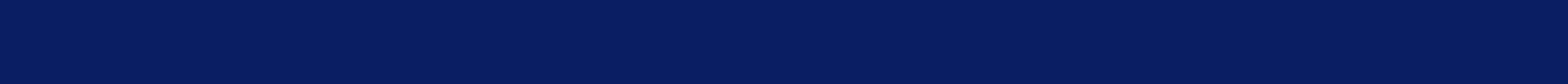 Federal Audit Executive Council Conference
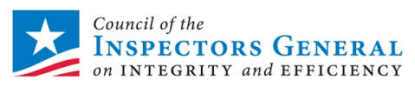 September 3 -4, 2014
Discussion Points
Background on FISMA
CIO and OIG FISMA reporting (limitations and inconsistencies)
Increasing cybersecurity attacks 
Uses and advantages of maturity models
Proposed maturity model for IGs assessment of agencies’ information security continuous monitoring (ISCM) programs 
Progress to date and next steps
References for proposed maturity model
2
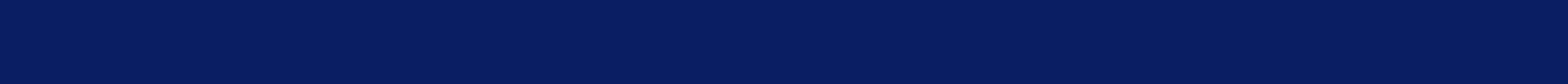 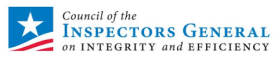 Federal Information Security Management Act of 2002 (FISMA)
Requires agencies to develop, document, and implement an agency-wide information security program

Requires IGs to conduct an annual independent evaluation of

Agencies’ information security program and practices
The effectiveness of security controls and techniques for select information systems
Compliance with FISMA and related policies and guidelines
                                                                                                                          
The Department of Homeland Security (DHS) also requires IGs to answer specific questions on the performance of agency information security programs in 11 areas
3
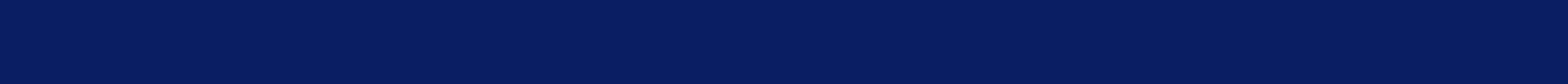 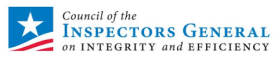 IG FISMA Metric Results (2011-2013)(% of Agencies with programs in place)
4
4
4
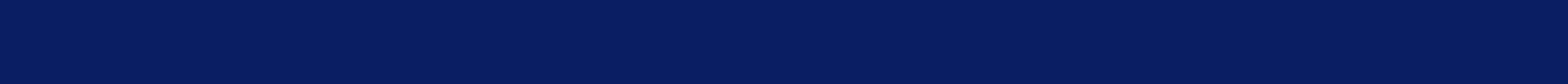 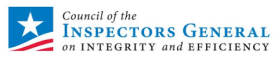 CIO FISMA Metric Results (2011-2013)(% compliance)
5
5
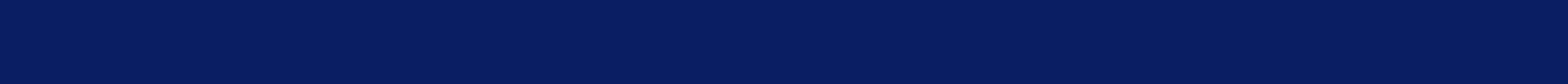 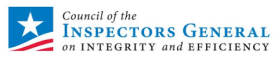 FISMA Compliance Scores (2011-2013)
6
6
6
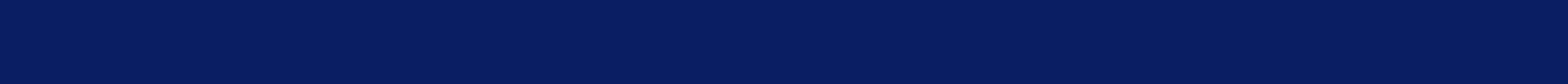 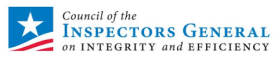 Information Security Incidents Reported to US-CERT by all Federal Agencies
7
7
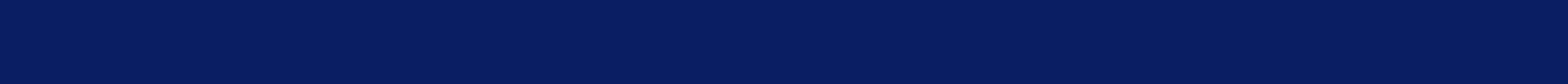 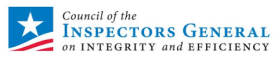 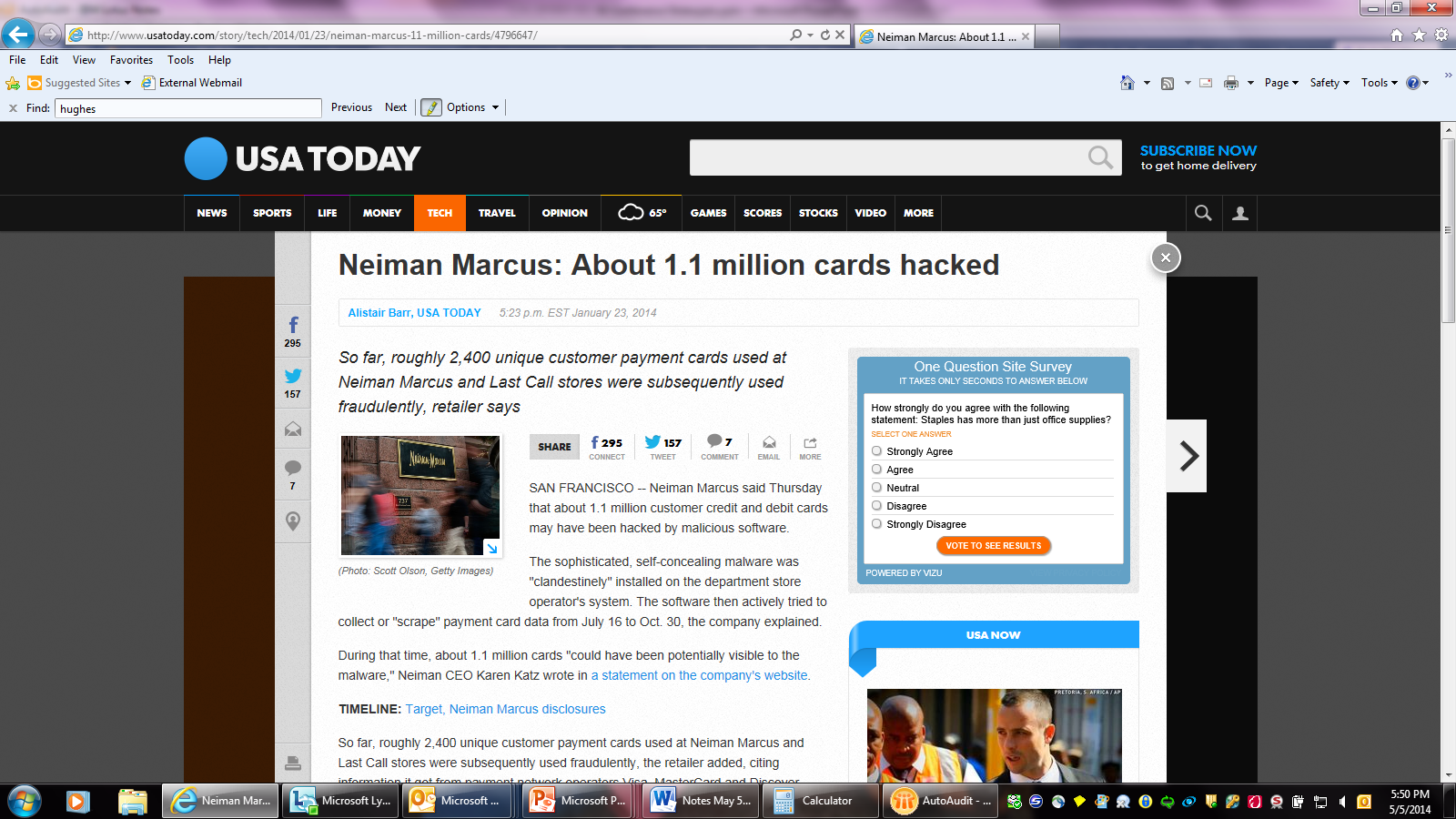 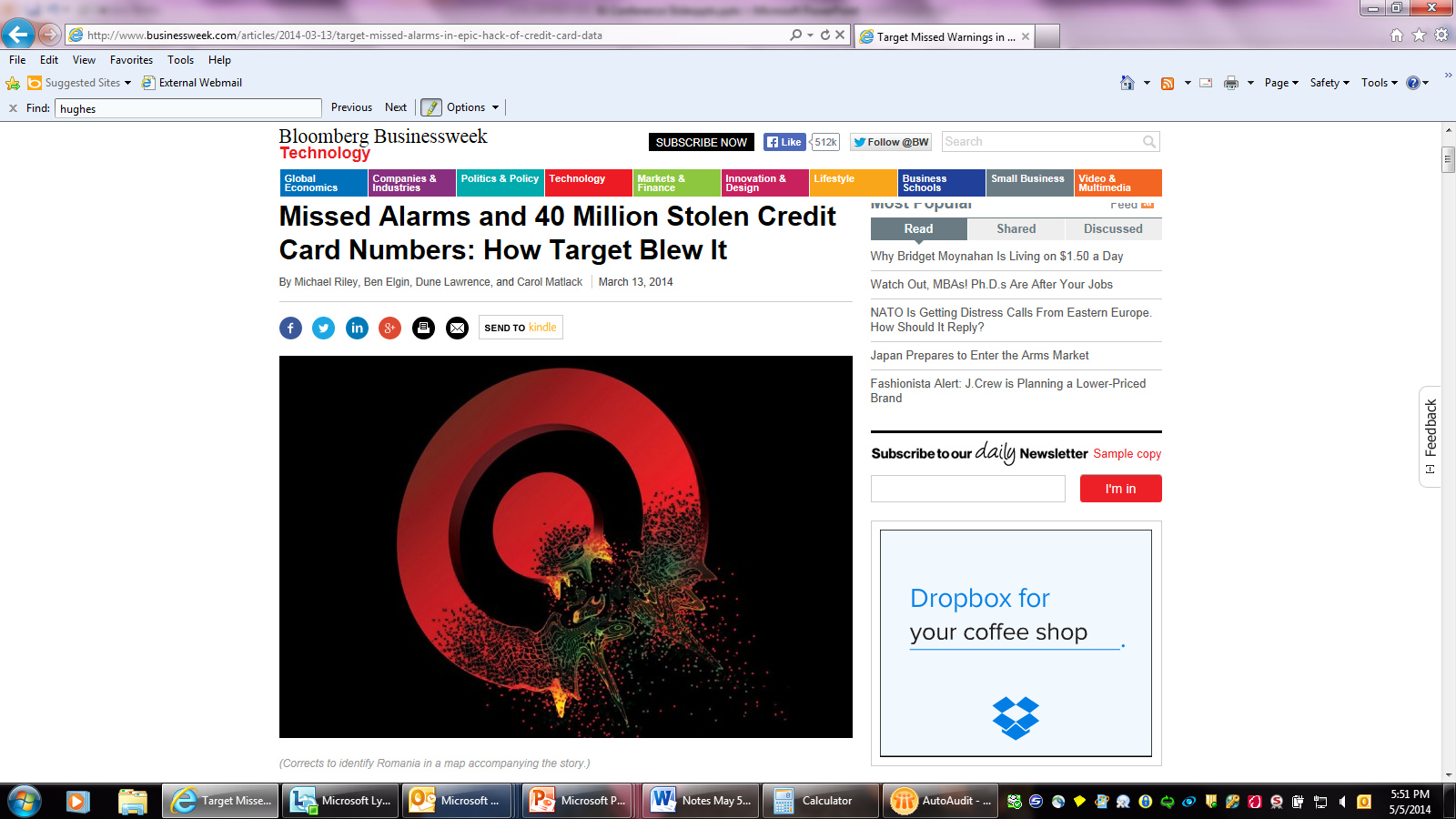 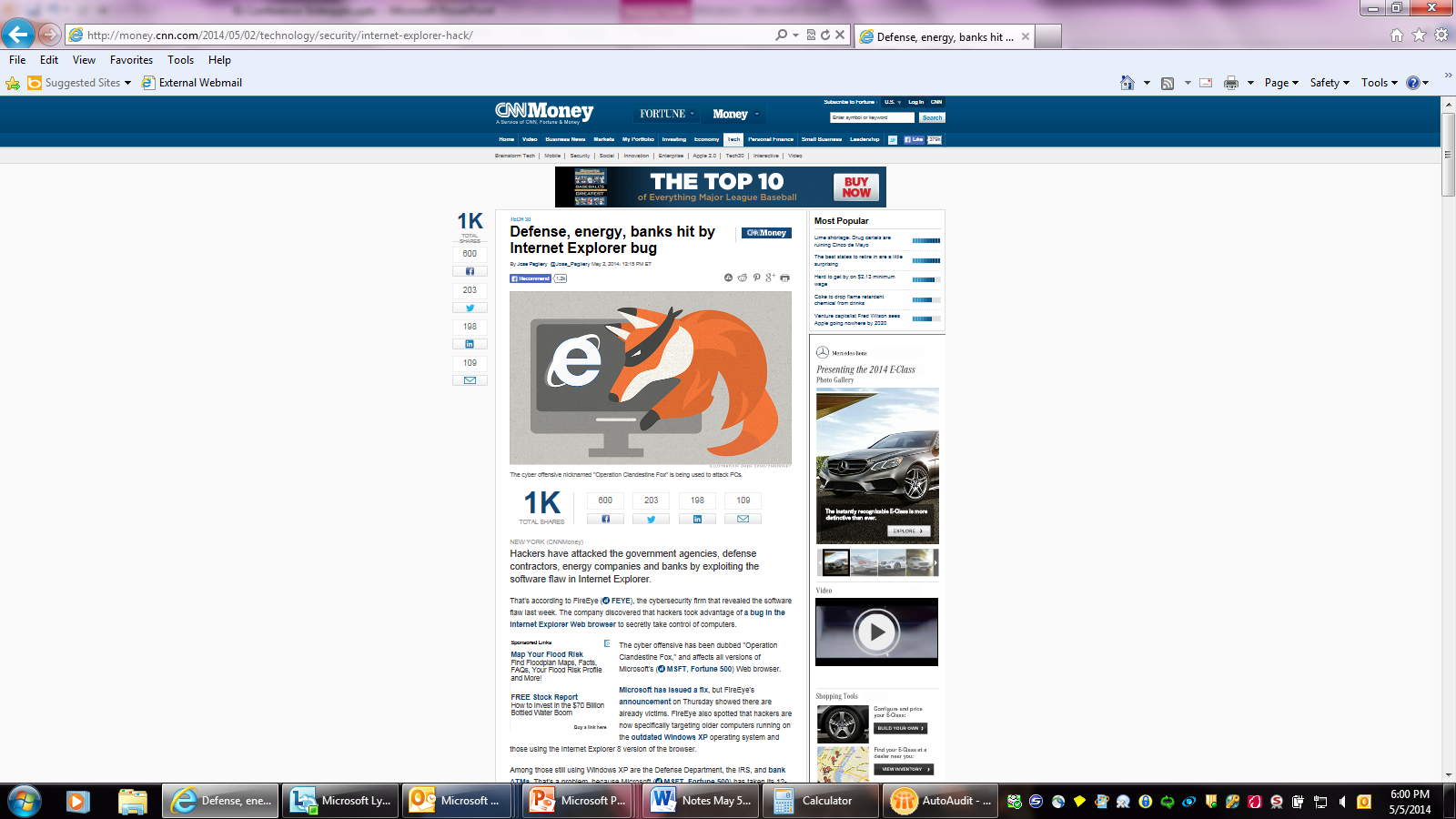 What is the Status of Information Security?
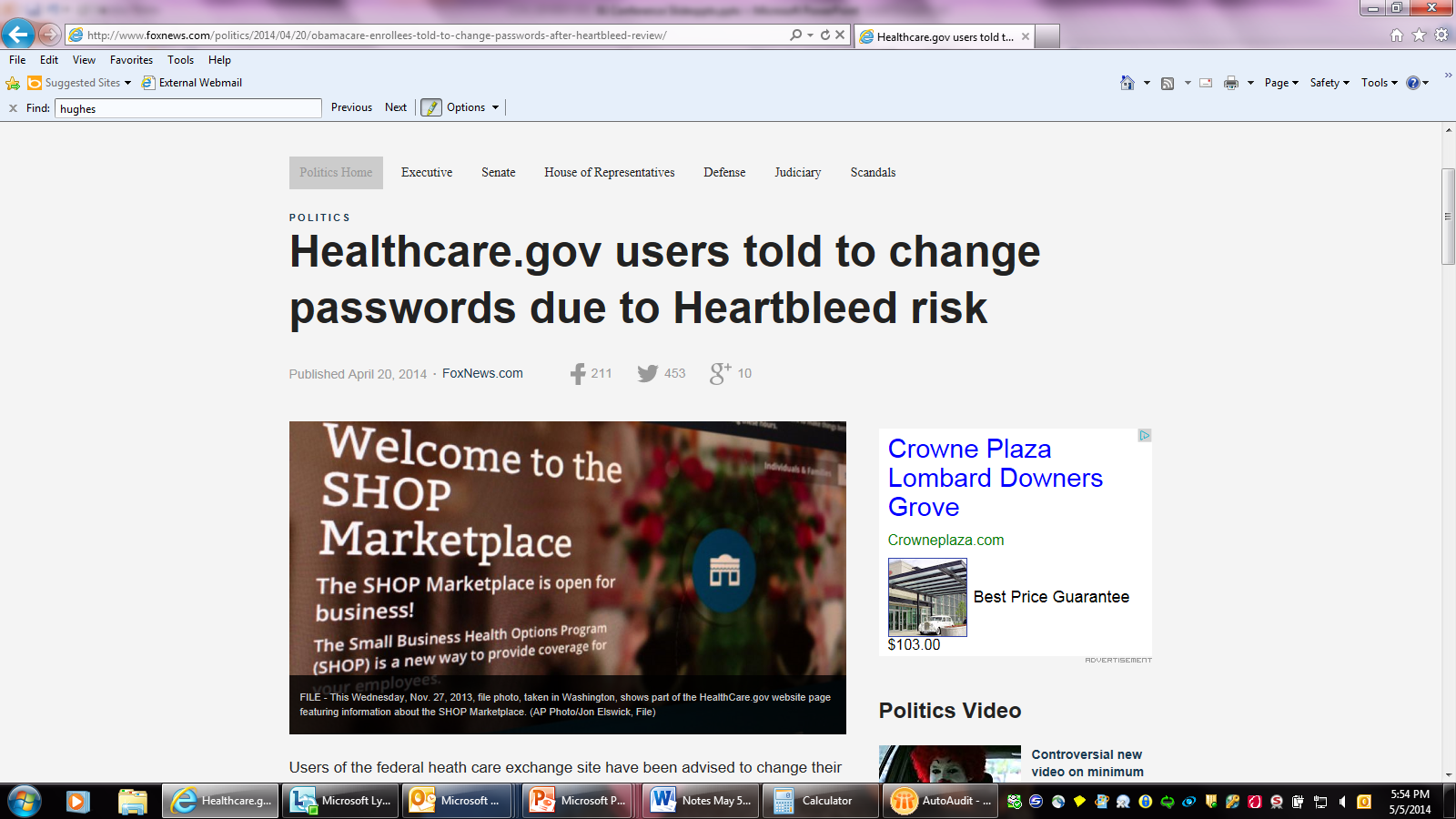 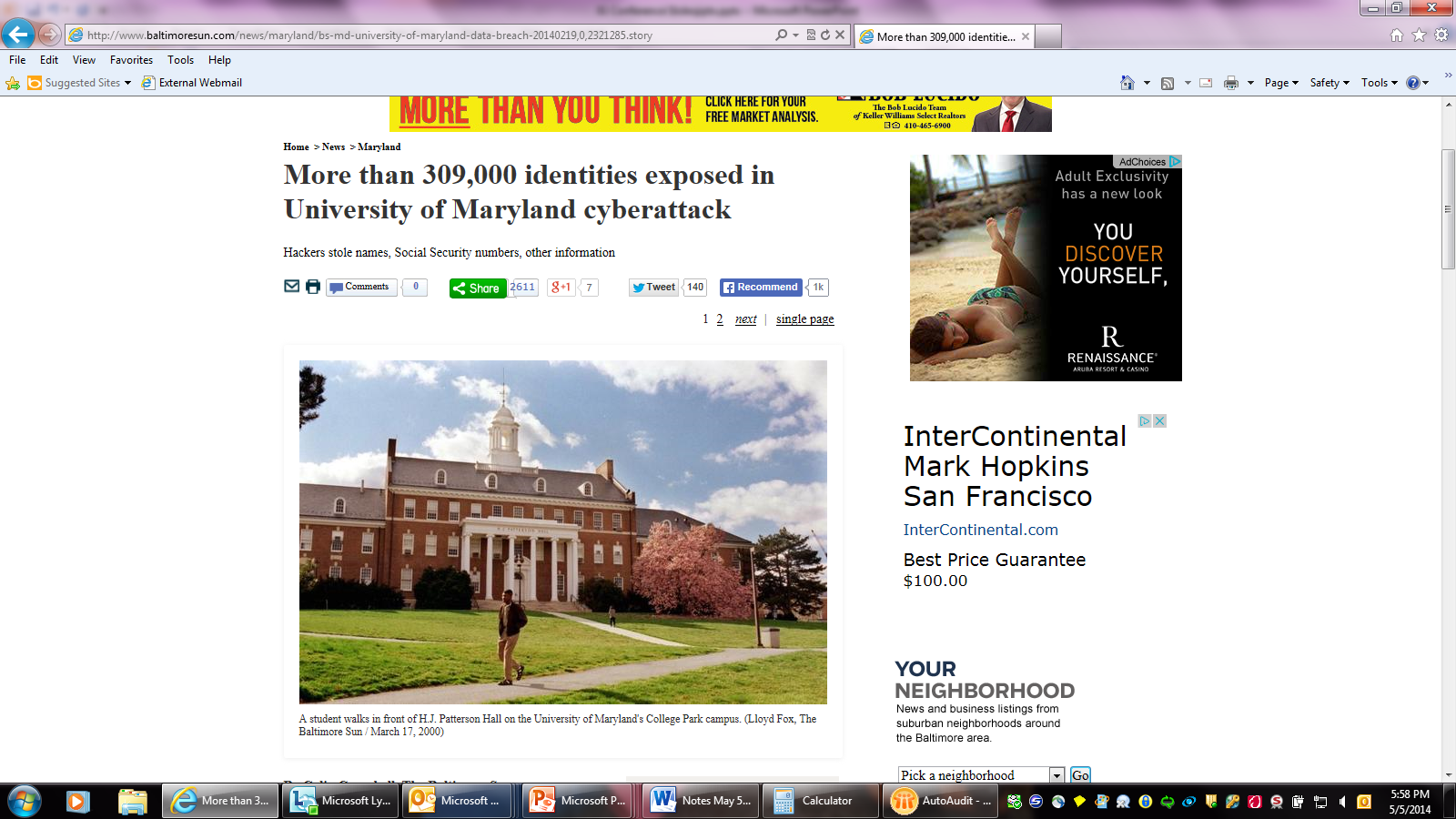 8
8
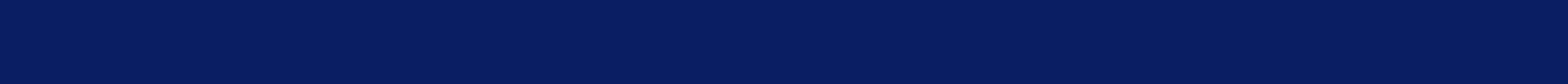 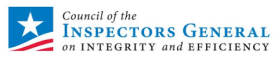 Maturity Models
A maturity model refers to a set of characteristics, attributes, indicators, or patterns that represent capability and progression in a certain discipline
Can be used to identify current status of information security against set of requirements
Cold reader can understand the status of an organization’s information security against specified requirements and in relation to other organizations
NIST has developed approaches for information security maturity models
Maturity models used in IT organizations and electric industry
9
9
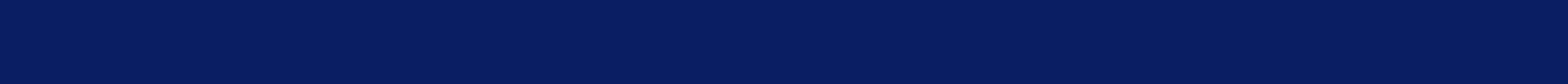 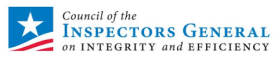 OIG Approach for Development of a Maturity Model for Information Security Continuous Monitoring (ISCM)
ISCM is defined as maintaining ongoing awareness of information security, vulnerabilities, and threats to support organizational risk management decisions
ISCM is identified as an administration priority and a cross-agency priority
OMB M-14-03, Enhancing the Security of Federal Information and Information Systems, provides guidance on ISCM and managing information security risks on a “continuous” basis
10
10
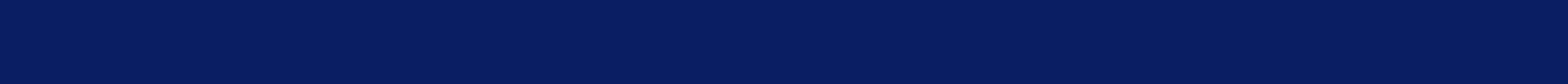 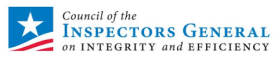 Current FY 2014 IG FISMA Metrics for ISCM
Has the organization established an enterprise-wide continuous monitoring program that assesses the security state of information systems that is consistent with FISMA requirements, OMB policy, and applicable NIST guidelines? Besides the improvement opportunities that may have been identified by the OIG, does the program include the following attributes?

Documented policies and procedures for continuous monitoring
Documented strategy for information security continuous monitoring
Implemented ISCM for information technology assets
Evaluate risk assessments used to develop their ISCM strategy
Conduct and report on ISCM results in accordance with their ISCM strategy
Ongoing assessments of security controls (system-specific, hybrid, and common) that have been performed based on the approved continuous monitoring plans
Provides authorizing officials and other key system officials with security status reports covering updates to security plans and security assessment reports, as well as a common and consistent POA&M program that is updated with the frequency defined in the strategy and/or plans
11
11
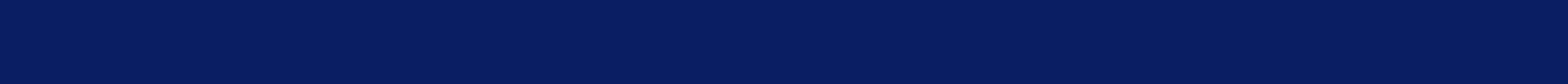 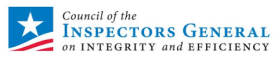 Proposed IG Maturity Model for ISCM
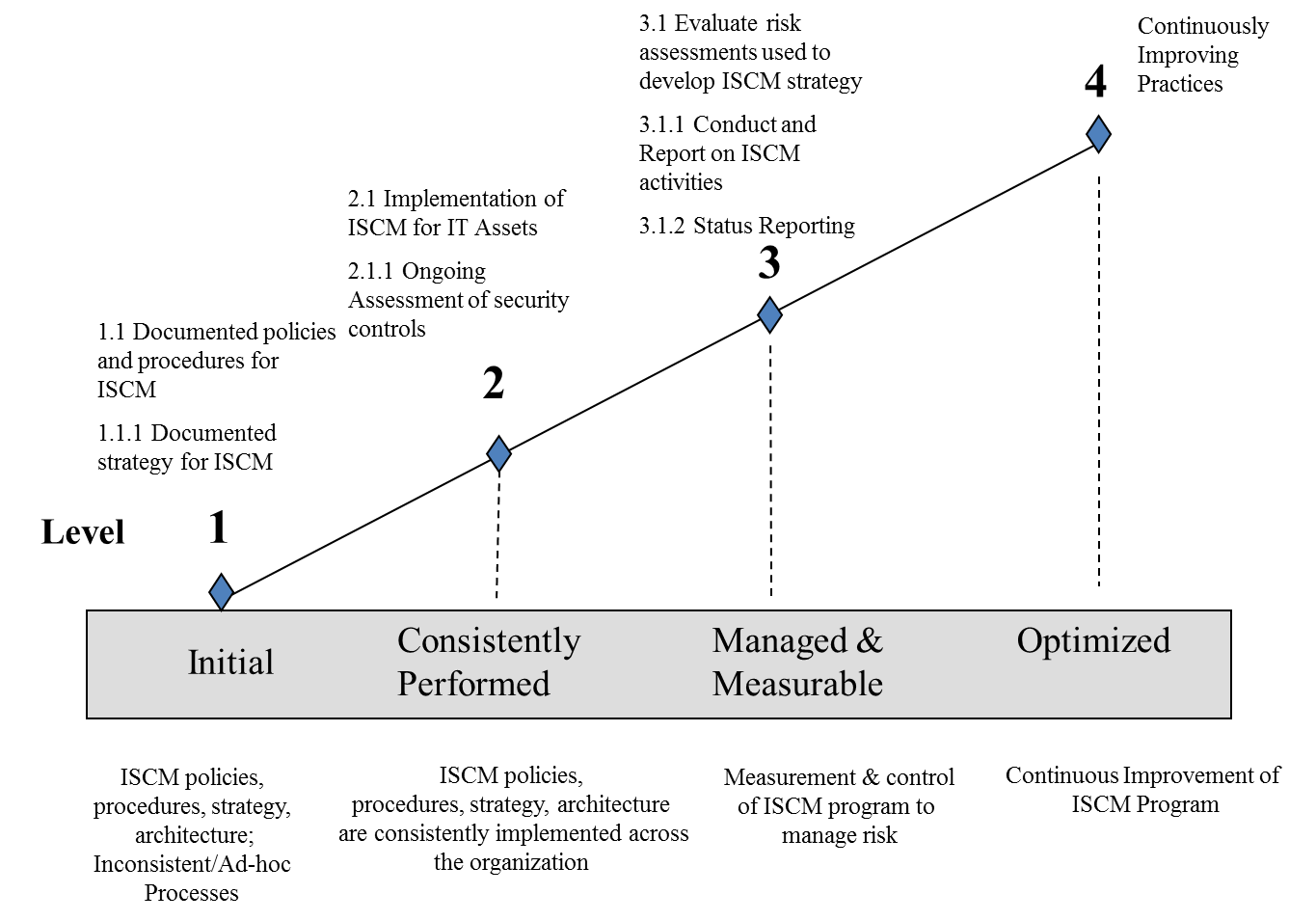 12
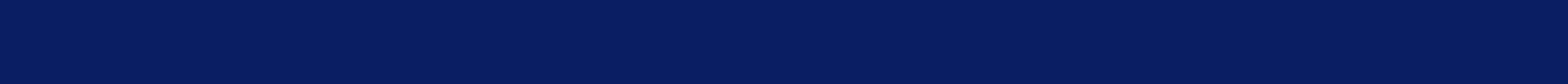 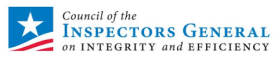 Example Dashboard for IG ISCM Maturity Model
13
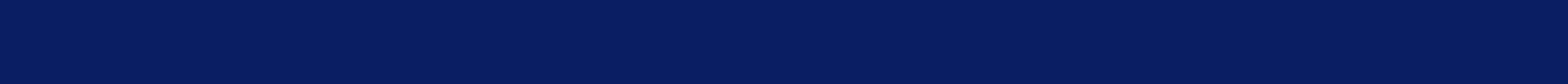 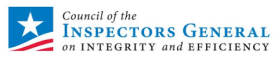 Progress to Date
Discussed maturity model approach with members of the FAEC IT Committee, which includes representatives from 38 OIGs
Formed maturity model workgroup consisting of representatives from  7 OIGs – Treasury, FDIC, Transportation, TIGTA, Interior, CNCS, and FRB 
Initial focus is on developing an IG FISMA reporting maturity model for ISCM (1 of 11 areas IGs are required to review as part of their annual FISMA evaluations)
Maturity Model workgroup held its first brainstorming session on March 13th
Working sessions held April 3, 17, and 24 to refine maturity level criteria and attributes for the different maturity levels for continuous monitoring  
Met with OMB and DHS on April 25 and subsequently with GAO, NIST, Senate staffer, and CIO Council
Received positive feedback and overall support
14
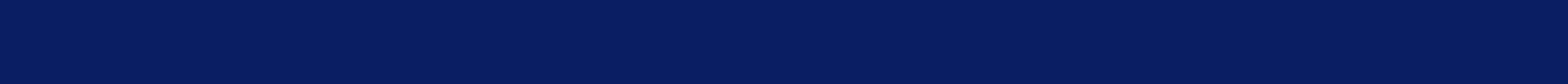 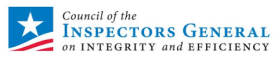 Next Steps
Continue technical development of maturity model for continuous monitoring: subgroup on ISCM attributes, and another subgroup on integrating model with NIST framework for critical infrastructure cybersecurity
Test drive/pilot with participating IGs by end of 2014/early 2015
Make any needed tweaks for inclusion in 2015 OIG FISMA metrics
Goal of working with DHS to develop a FISMA maturity model reporting framework for all 11 information security areas
15
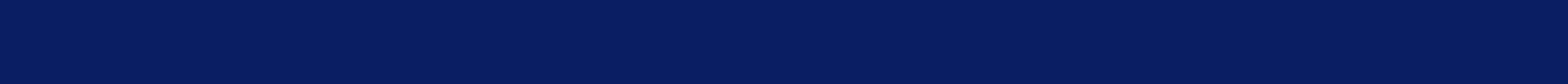 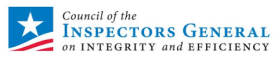 References
16
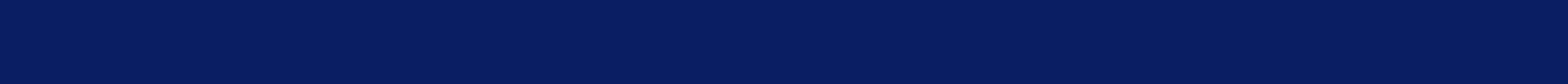 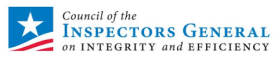 References
NIST Special Publication (SP) 800-53, Rev. 4, Security and Privacy Controls for Federal Information Systems and Organizations
SP 800-137, Information Security Continuous Monitoring for Federal Information Systems and Organizations
OMB Memorandum M-14-03, Enhancing the Security of Federal Information and Information Systems
United States Government Concept of Operations for Information Security Continuous Monitoring
17
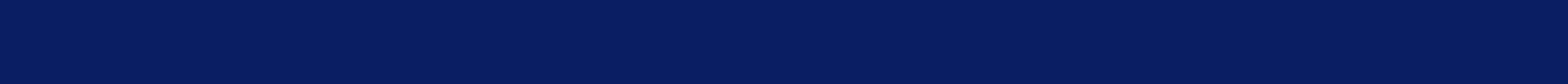 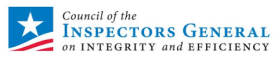 2014 NIST Framework for Improving CyberSecurity
Implementation Tiers
Tier 4 - Adaptive
Tier 3 - Repeatable
Tier 2 – Risk informed
Tier 1 - Partial
18
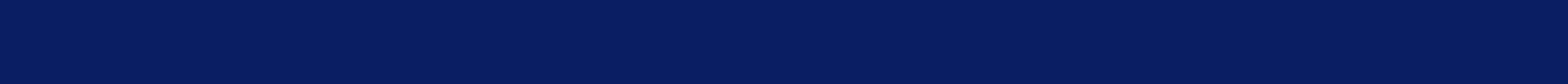 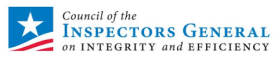 Additional NIST Guidance on Maturity Models
NIST Program Review for Information Security Management Assistance outlines five maturity levels – polices, procedures, implementation, test, and integration

NIST maturity model for information security performance measurement
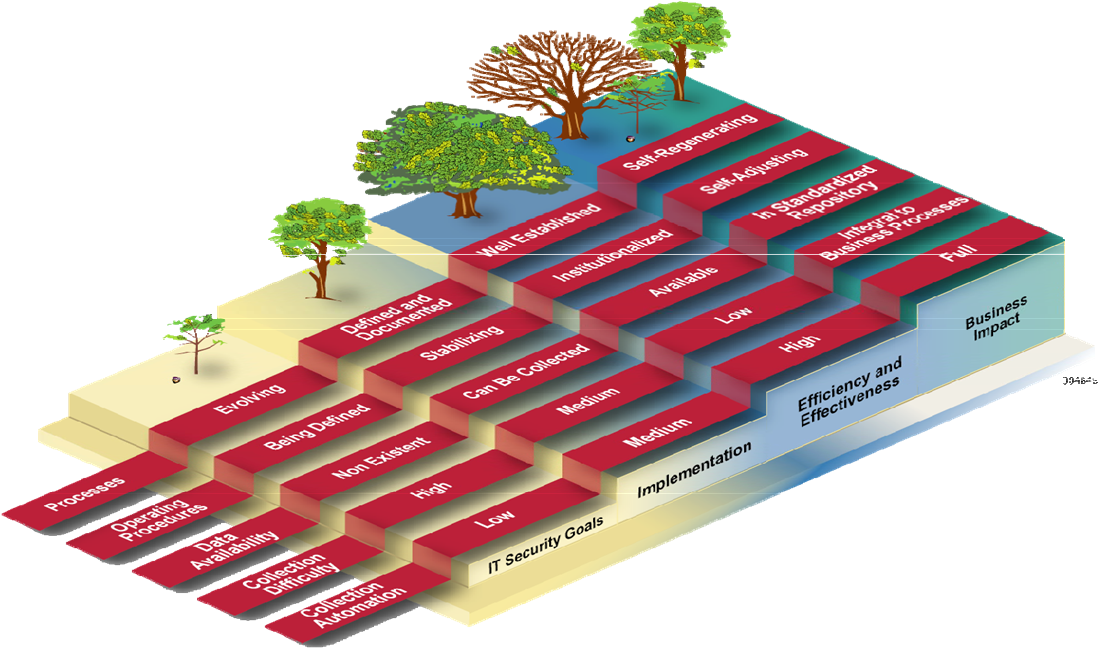 19
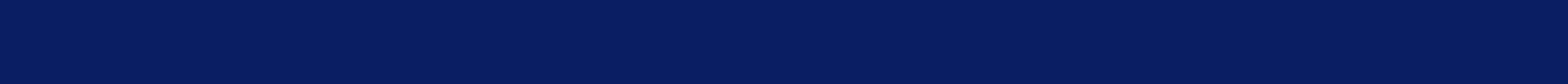 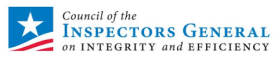 Electricity Subsector Cybersecurity Capability  Maturity Model (ES-CM2)
Level 1 – Initiated

Level 2 – Performed

Level 3 – Managed
Domain Specific Objectives
Domains
Focuses on control objectives
Level 1 – Initiated

Level 2 – Performed

Level 3 – Managed
Domain Independent (Management)  Objectives
Continuous Monitoring
Risk Assessment
Configuration Management…
Focuses on process institutionalization
20
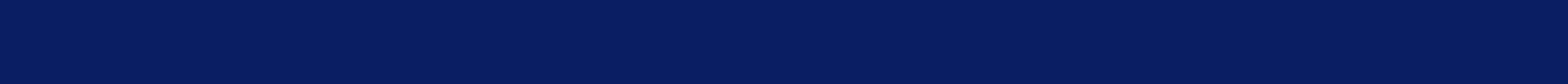 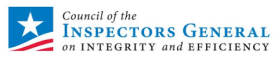 Mapping of Maturity Models
21
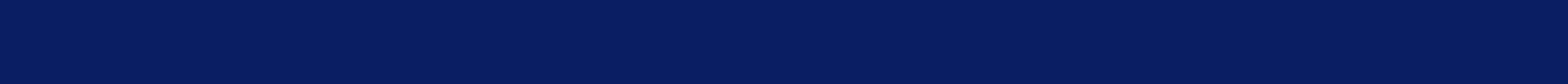 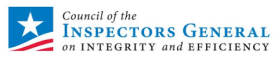